PMI® EMEA Congress 2018
Session TitleSession Date | Time
Presenter Name, Title; Organisation
#PMIEMEA18
Disclaimer
The views and opinions expressed in the following PowerPoint slides are those of the individual presenter.
These PowerPoint slides are protected under the copyright laws of the United States of America and other countries.  Used by permission.  All rights reserved.  Project Management Institute and PMI are registered trademarks.  All other trademarks are the property of their respective owners.
The PowerPoint slides are for registered attendees of PMI EMEA Congress.
2
Learning Objectives
At the conclusion of this session, participants will be able to:
3
[Speaker Notes: ATTN Presenters:
Be sure to copy and paste your published learning objectives onto this slide.
Visit the online program to capture your marketed learning objectives
https://www.pmi.org/emea-congress/programme-schedule]
Title of Slide
Insert presentation content here
Minimum recommended font size = 28
Maximum recommended number of lines to be displayed per slide is 8
Keep information on the screen and away from the edges.
Refrain from use light font colors
File naming – Last name _ First Name_V1
4
[Speaker Notes: ATTN Presenters:
Citing References
If you plan to reference or cite materials that are not your original work, please reference it on the slide or in a summary slide using APA as a style guide.
https://owl.english.purdue.edu/owl/resource/560/17/]
Evaluate this Session!
Provide your feedback via the event mobile app by completing a brief evaluation!
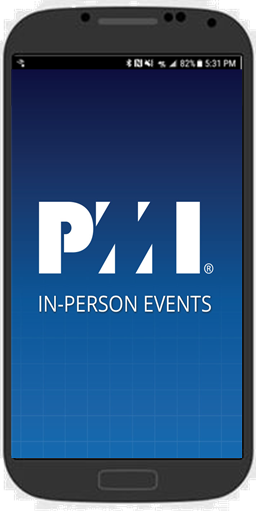 If you bookmarked/added this session to your Personal Agenda… a link to the survey is now in your activity feed! Tap the post to get started.
Or,  to access the survey:
Select Agenda 
Select session
Tap Take Survey at the bottom of the screen.
5
#PMIEMEA18
[Speaker Notes: ATTN Presenters:
This slide should be used at the end of your presentation to encourage Participants to provide feedback.]